Муниципальное автономное дошкольное образовательное учреждение – детский сад № 197
Праздник урожая «Чечкор»
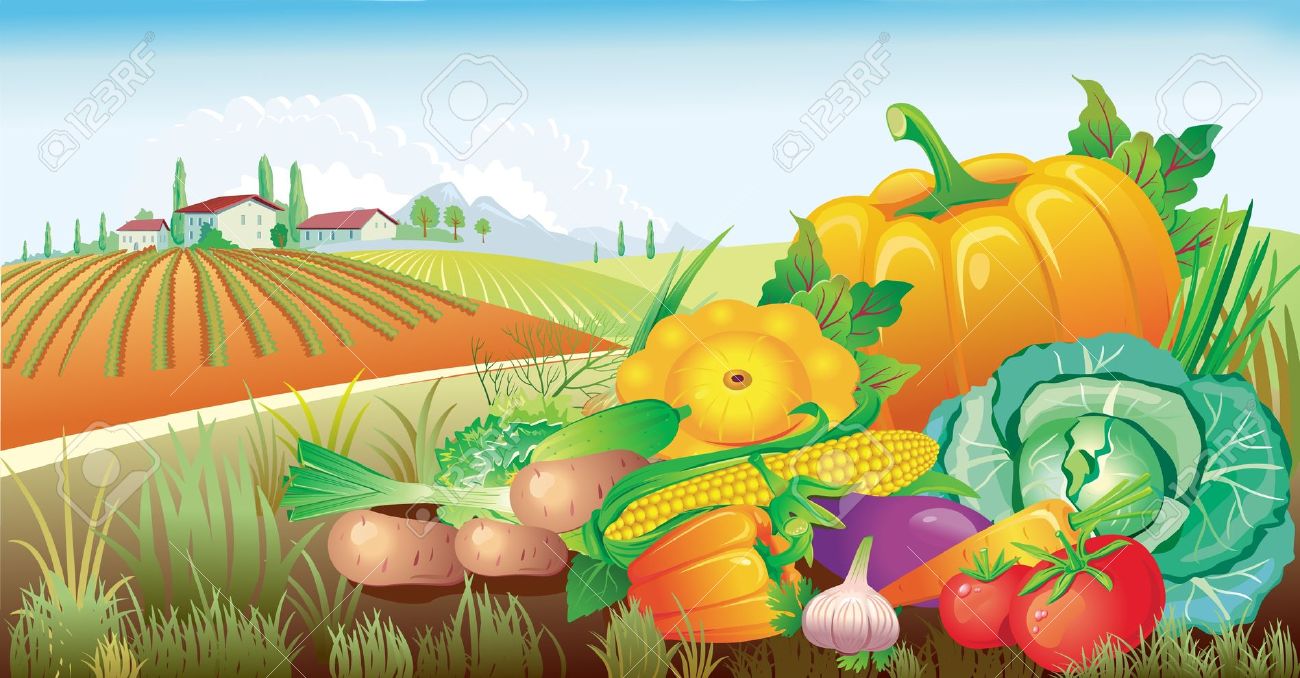 Цель: Формирование у детей чувства толерантности, интереса и уважения к другим национальным культурам, воспитание патриотизма, чувства общности, дружбы и единства с людьми различных национальностей.
Задачи проекта:
1. Познакомить детей с историей, природой, бытом, культурой народов республики Киргизии.
2. Воспитывать уважение к культуре и обычаям других народностей.
3. Обобщить и расширить знания детей о традициях, обычаях, праздниках, играх народов Киргизии.
4. Воспитывать доброжелательное отношение к сверстникам.
5. Формировать культуру межличностного взаимодействия воспитанников дошкольного возраста.
6. Развивать навыки проектной деятельности.
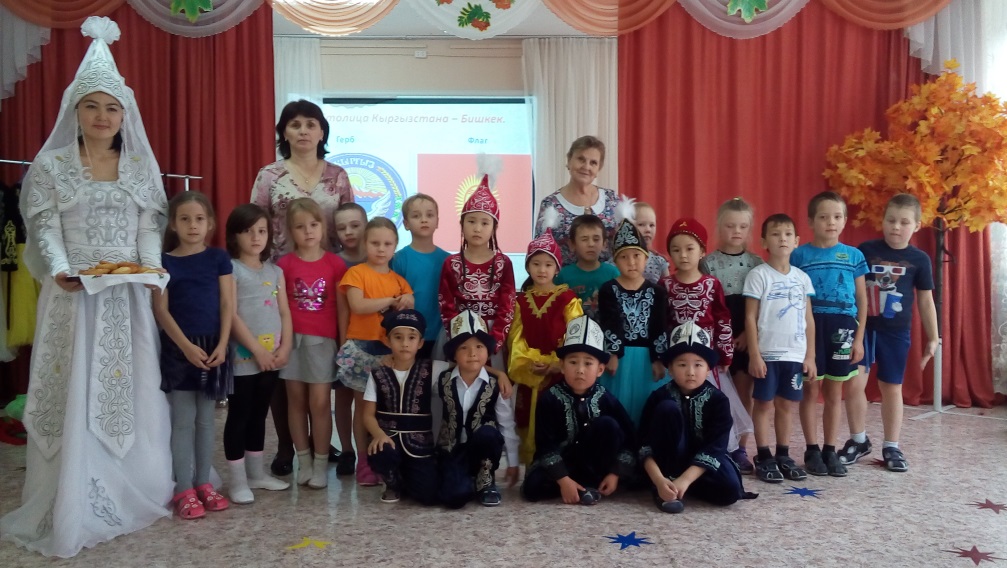 Планируемый результат :

Дети будут иметь представления об обычаях, традициях, праздниках, особенностях жизни народа.
У детей сформируется уважительное отношение к народам, живущим в России.
Будет создана материально-техническая база для плодотворной работы по данной теме.
Повысится педагогическая компетентность педагога, рост их творческих способностей.
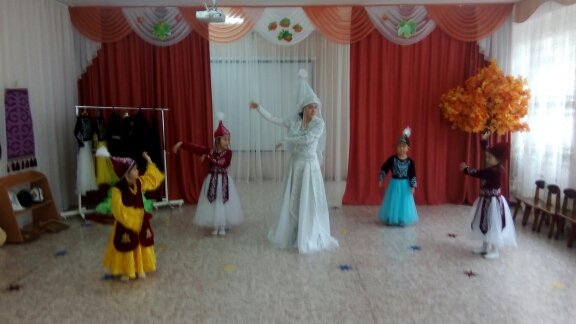 «Знакомство с республикой Кыргызстан»
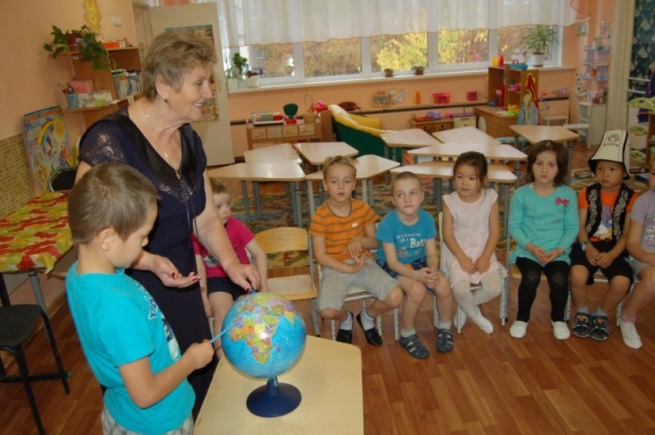 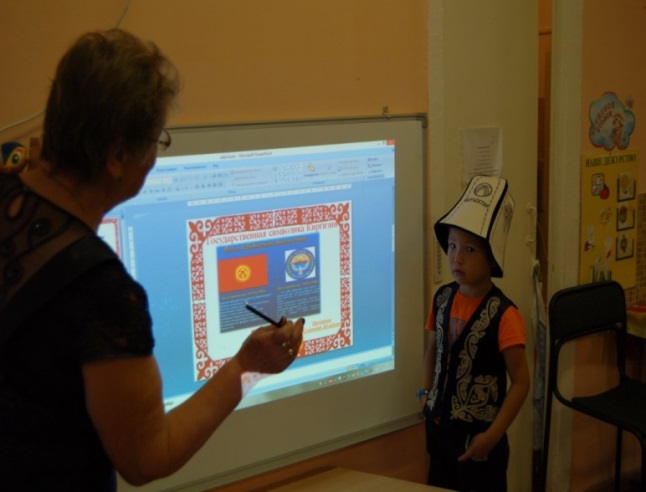 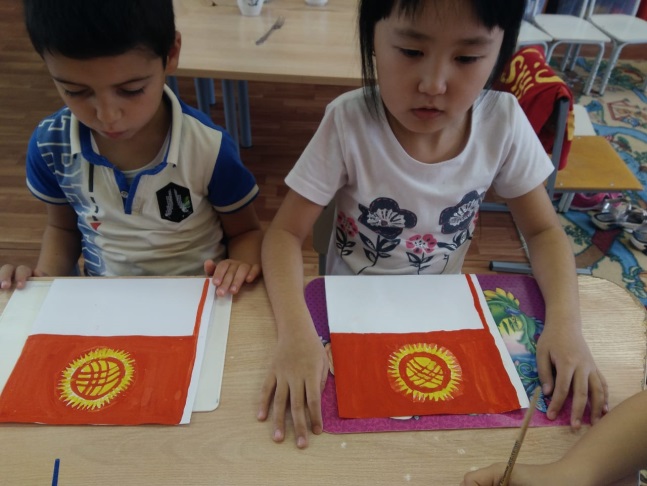 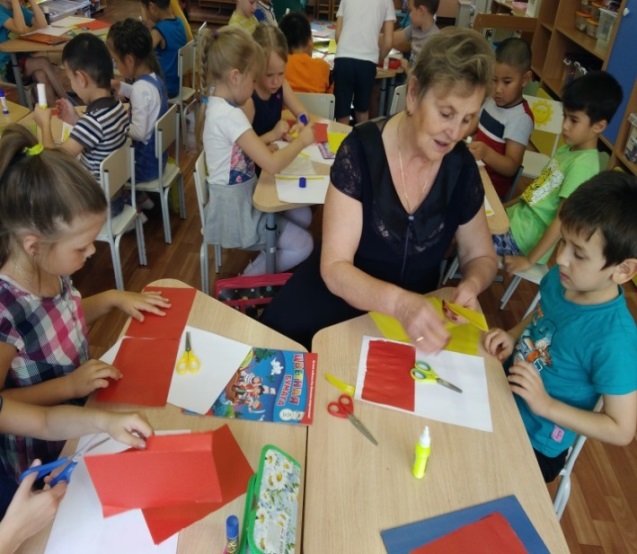 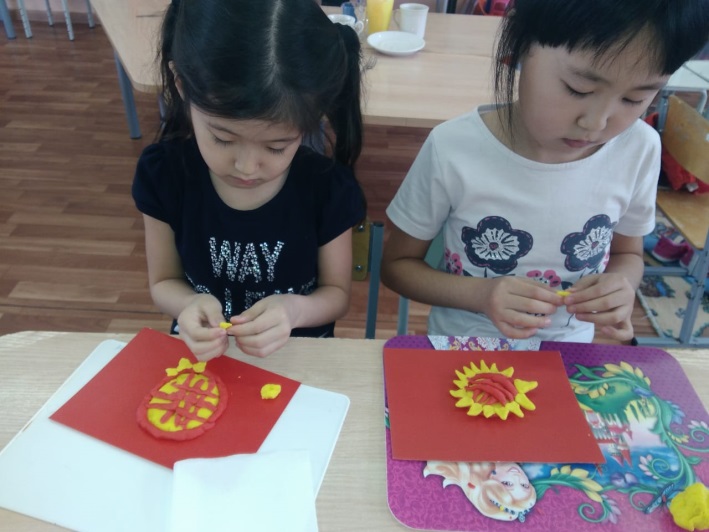 Обычаи и традиции Кыргызстана
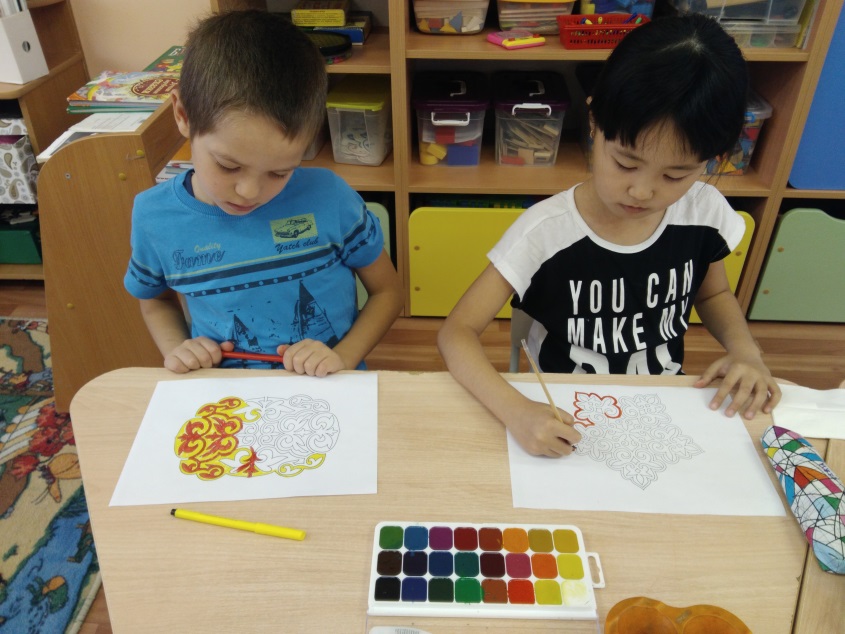 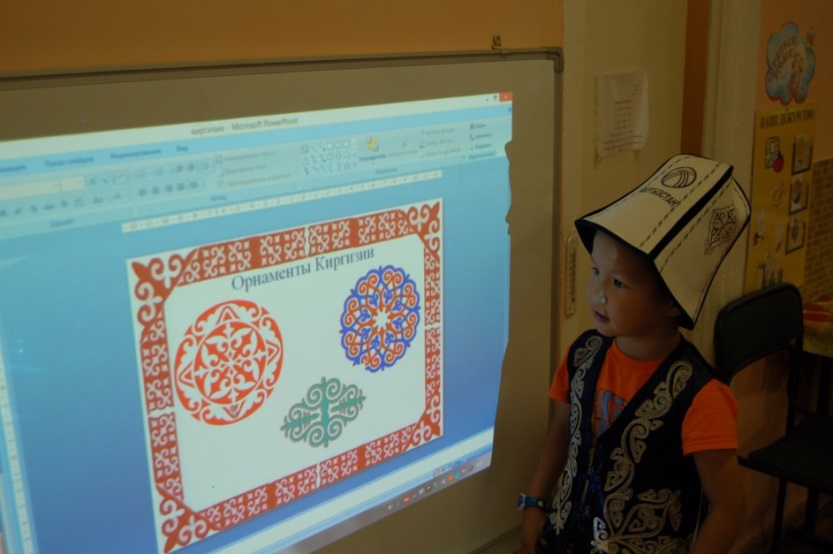 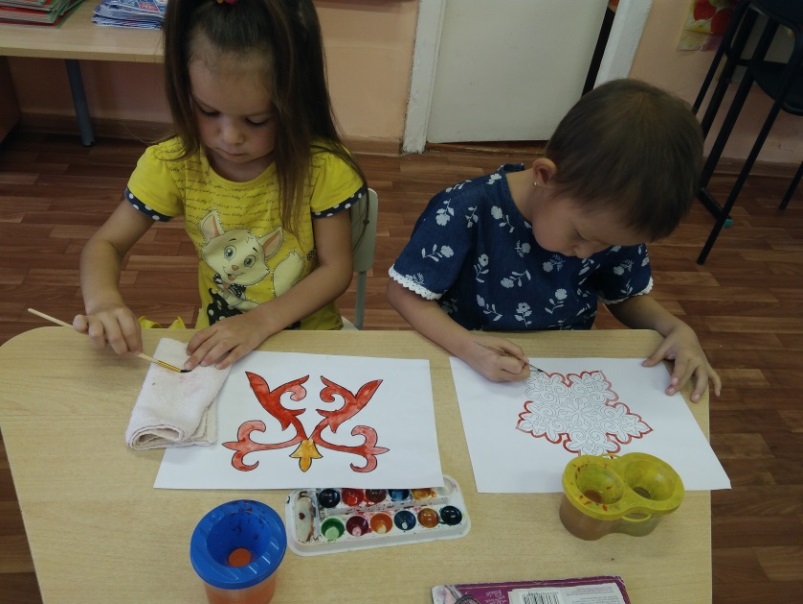 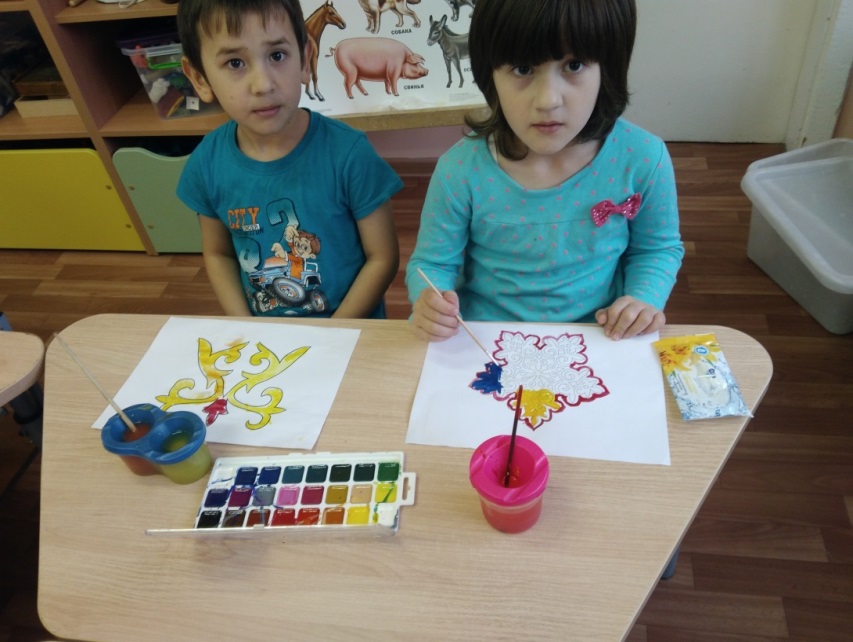 Быт и культура Кыргызстана
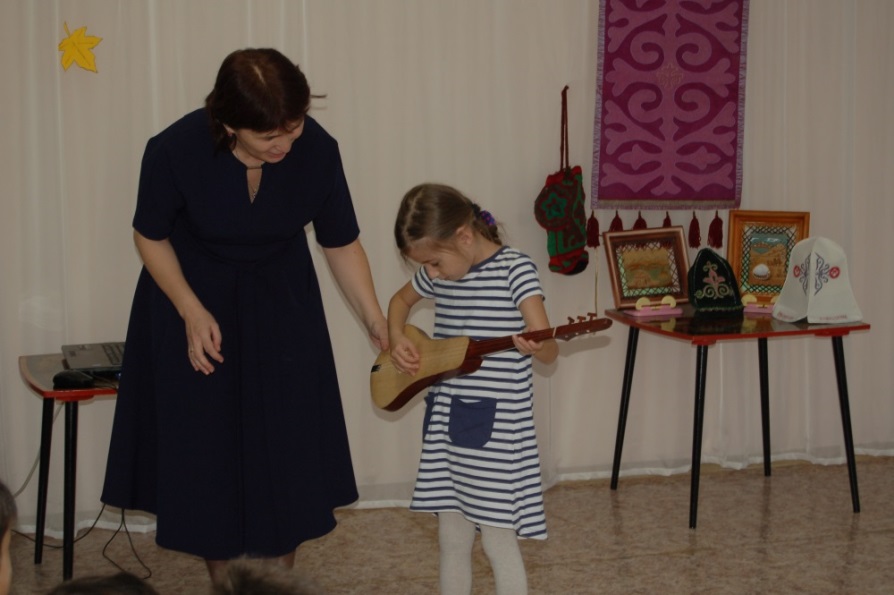 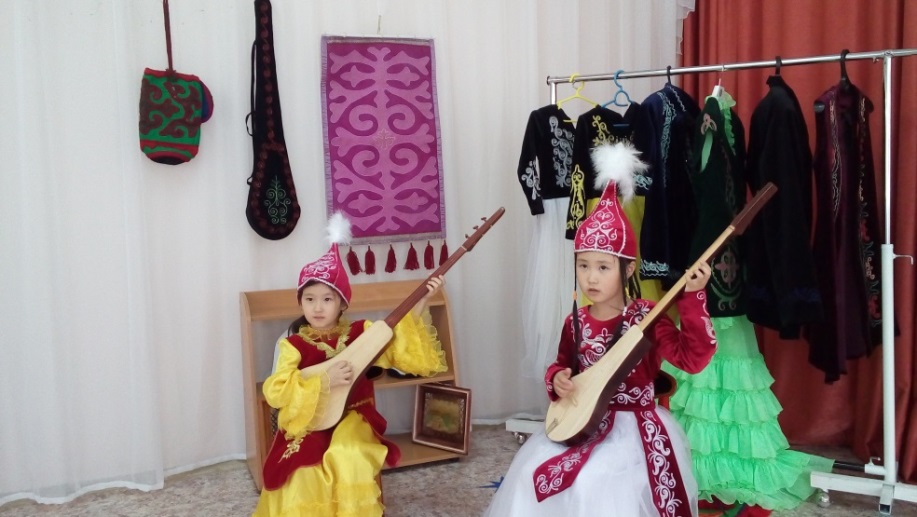 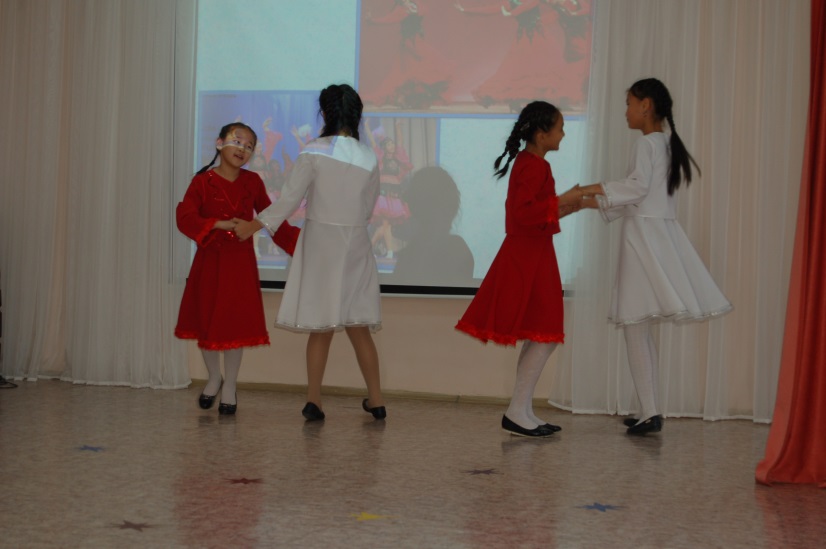 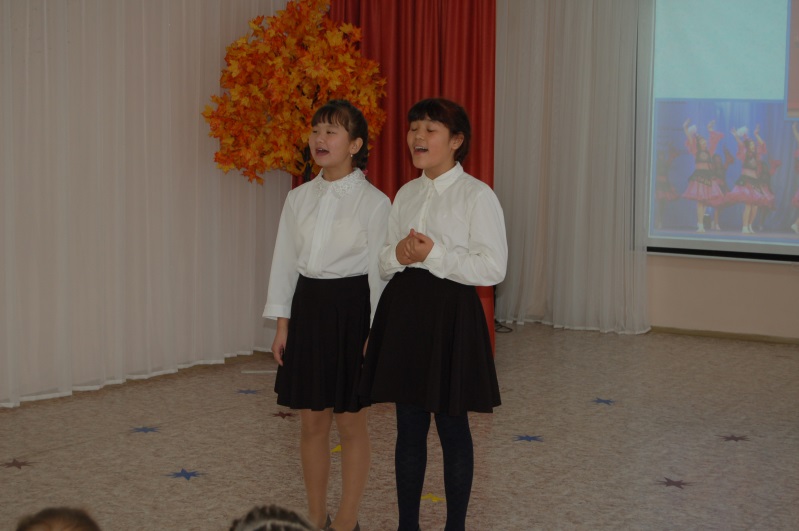 Национальные блюда
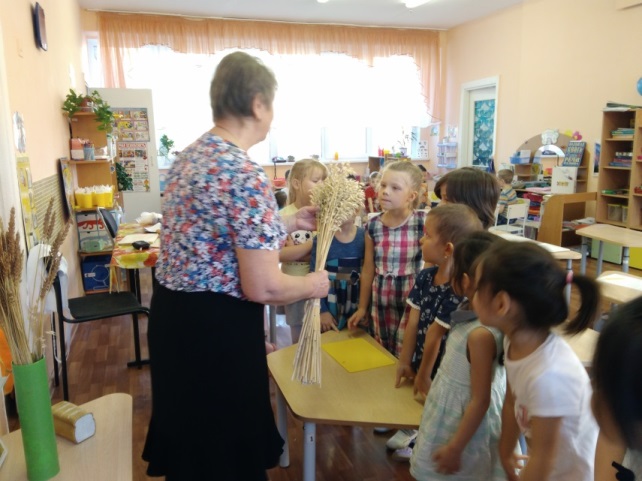 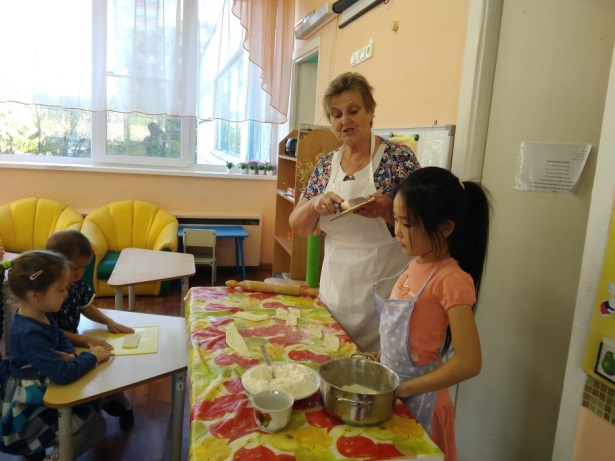 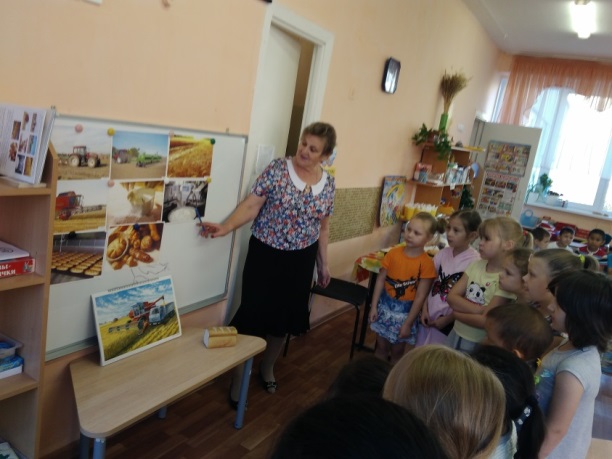 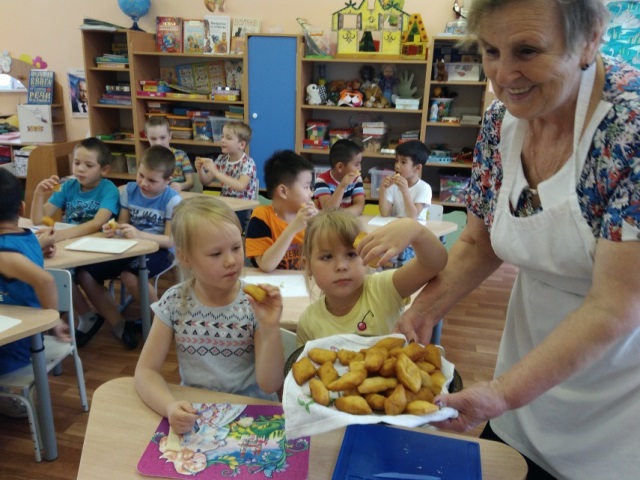 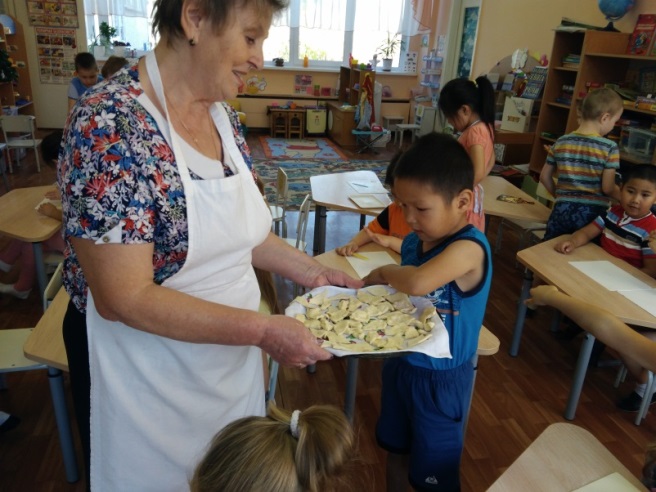 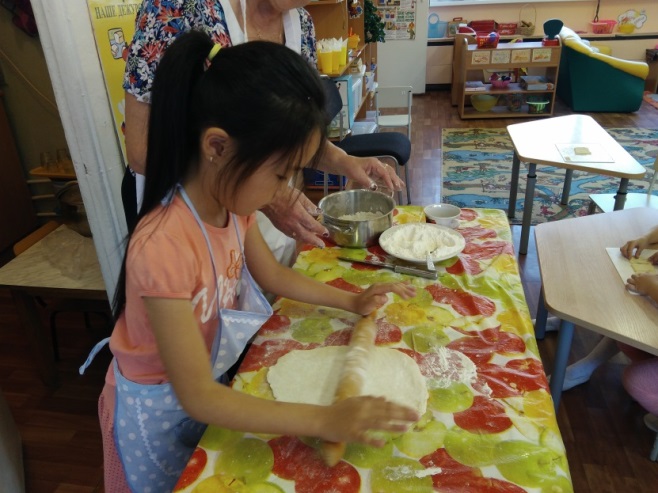 Национальный праздник «Чечкор» (совместно с воспитанниками и родителями (законными представителями)
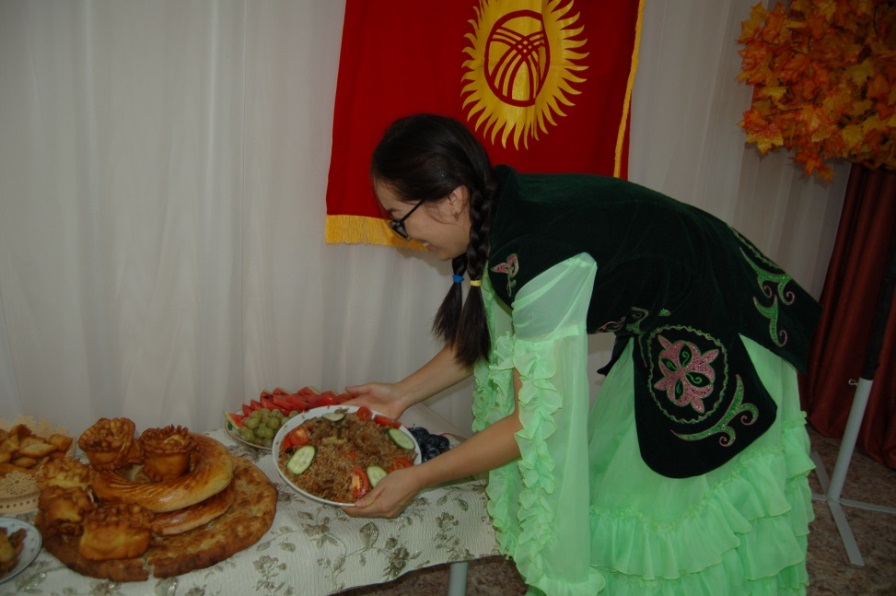 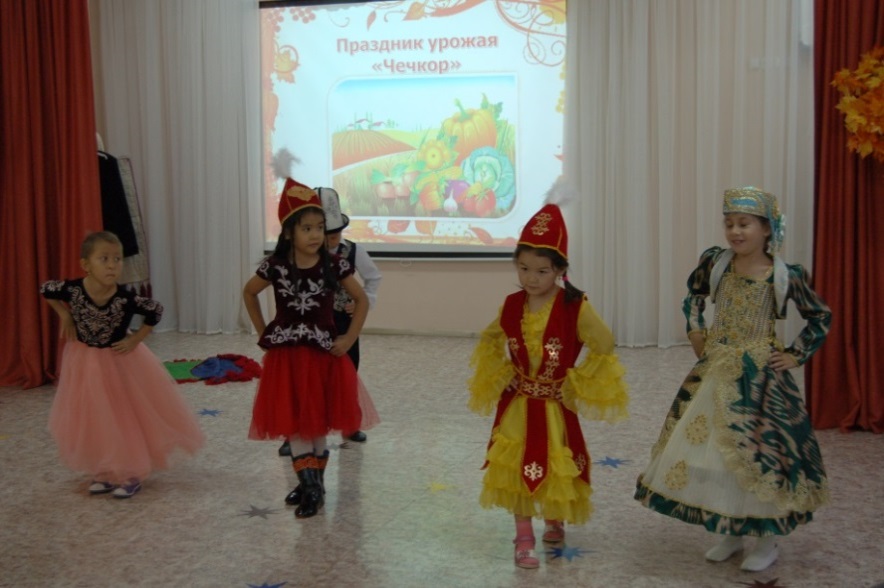 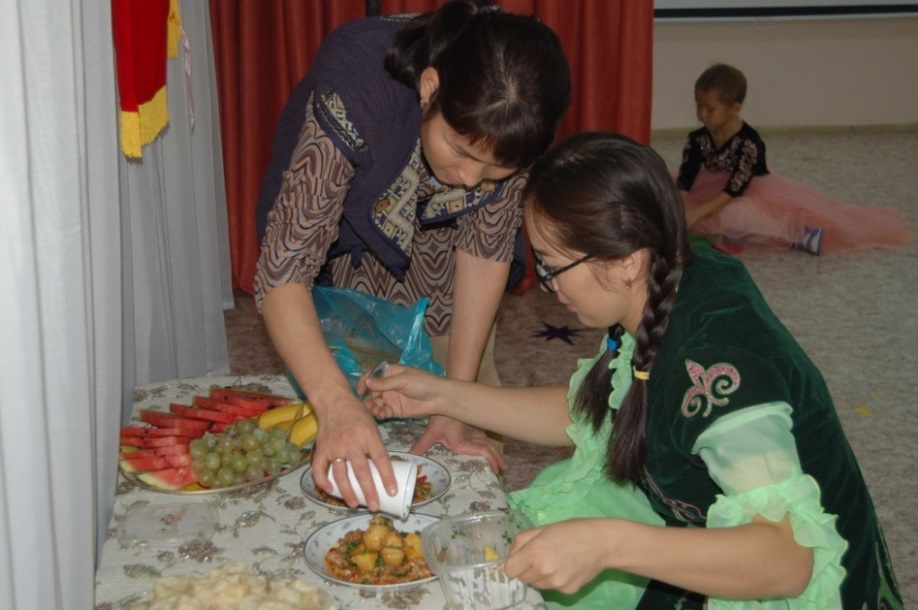 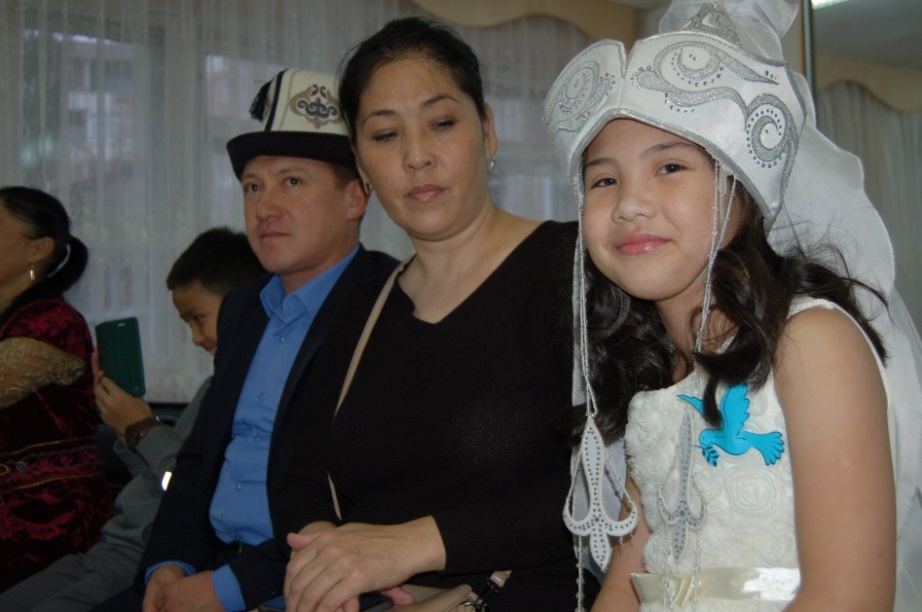 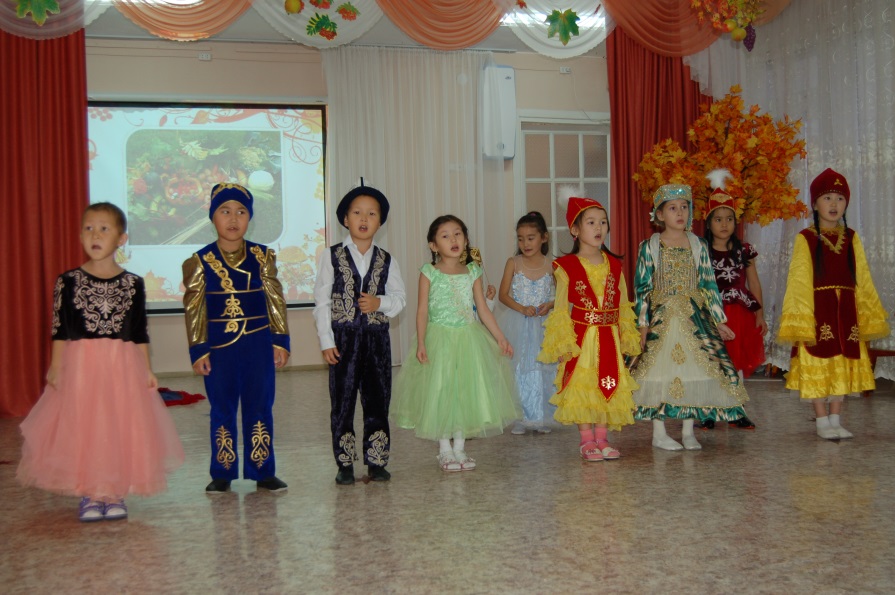 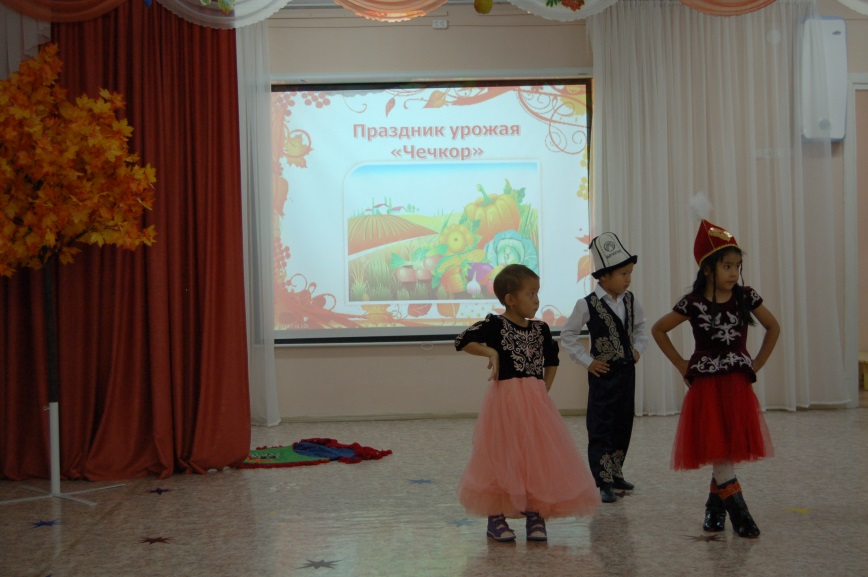 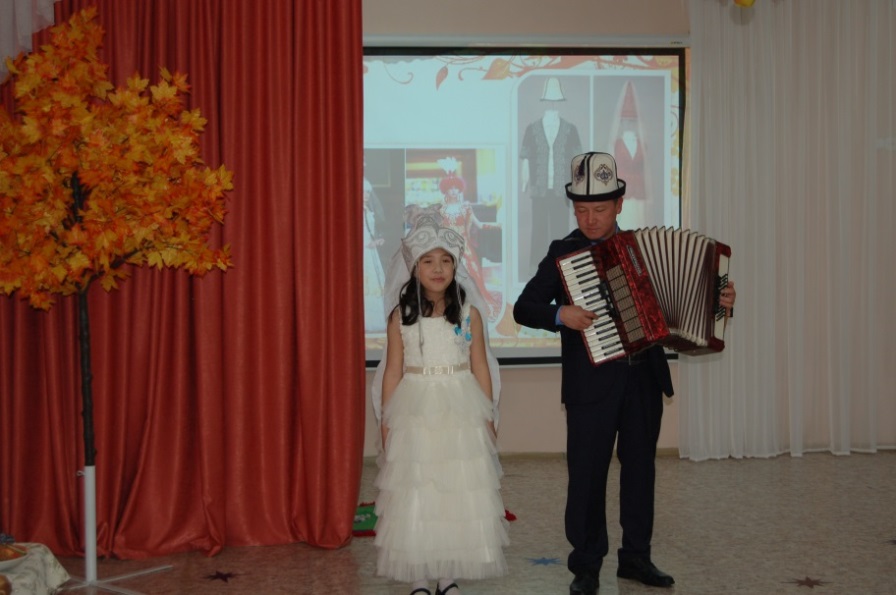 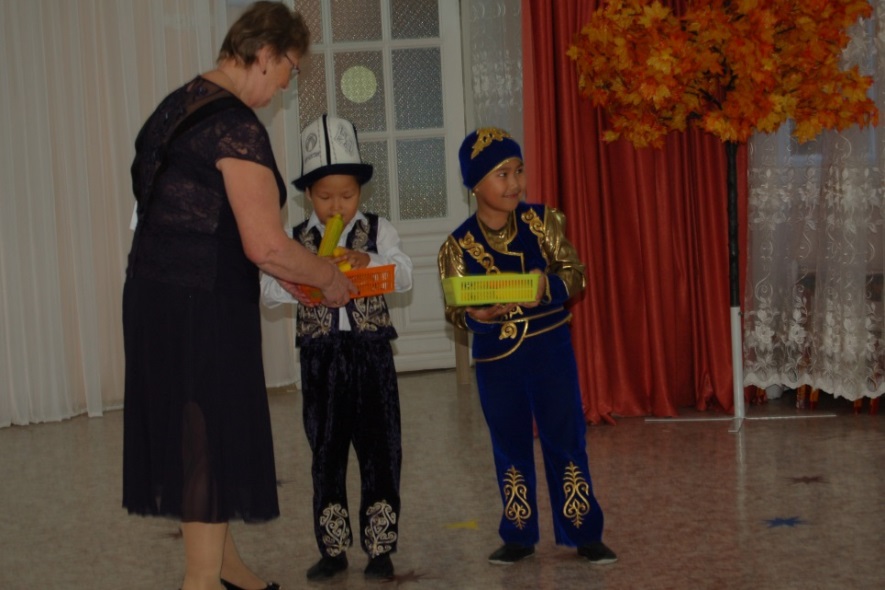 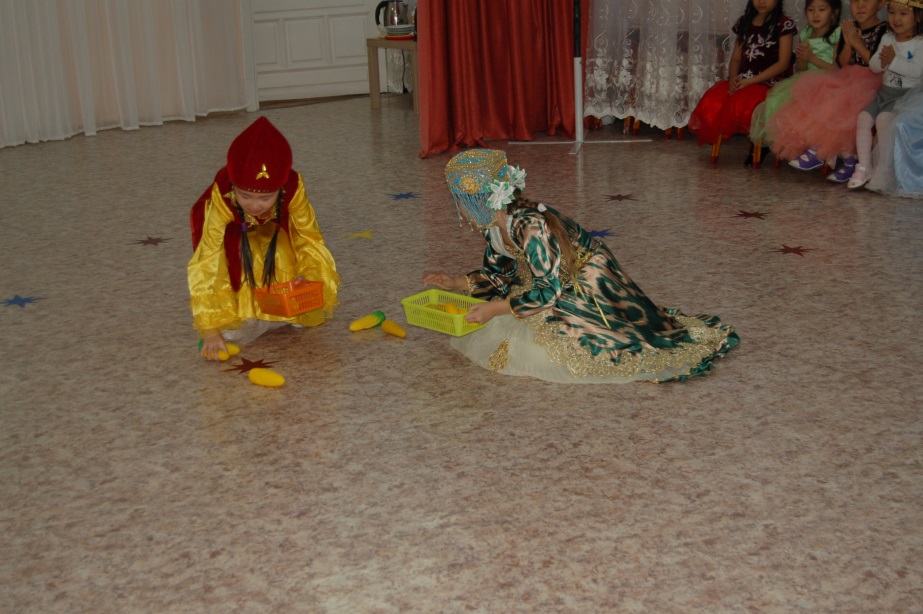 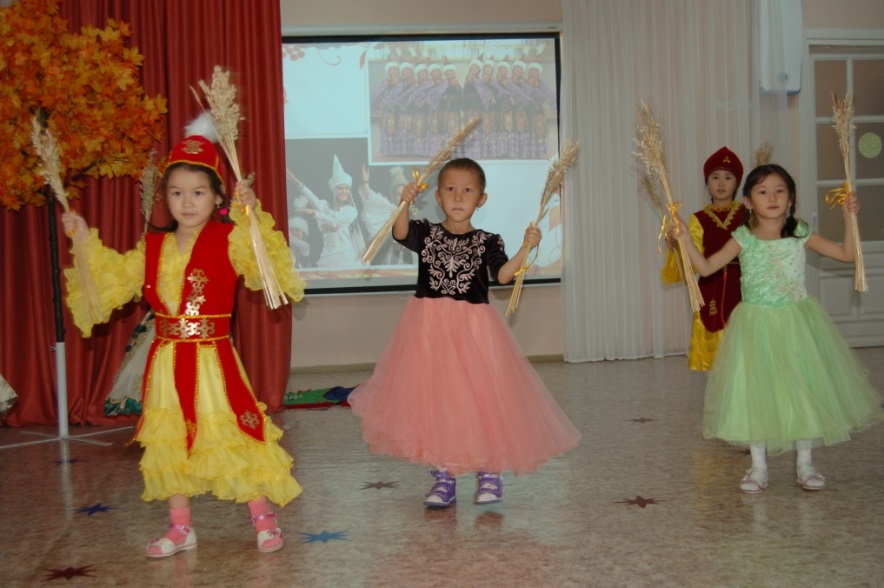 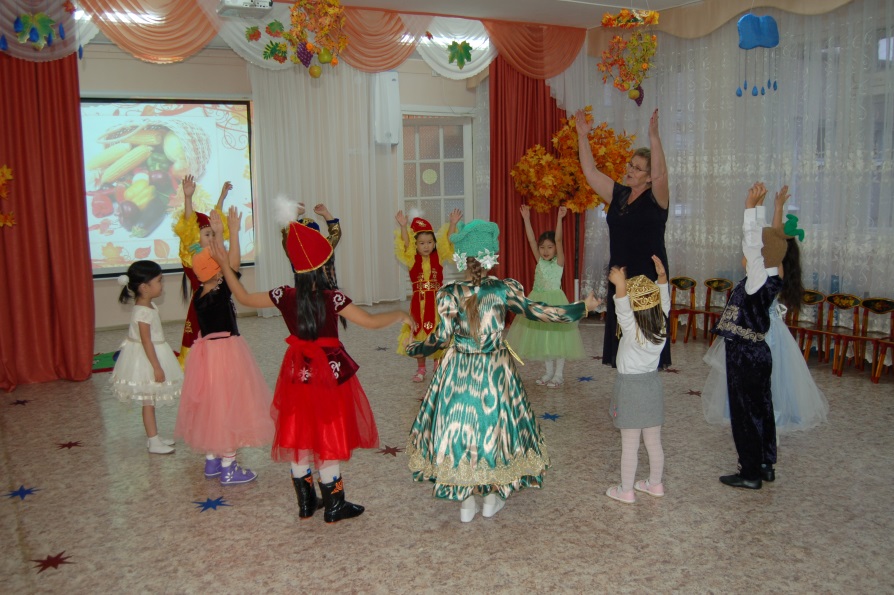 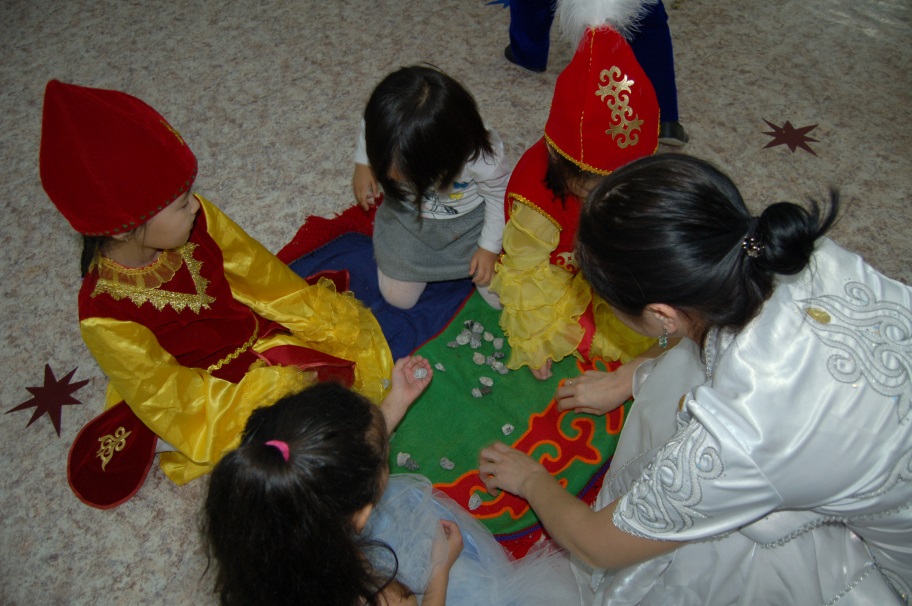 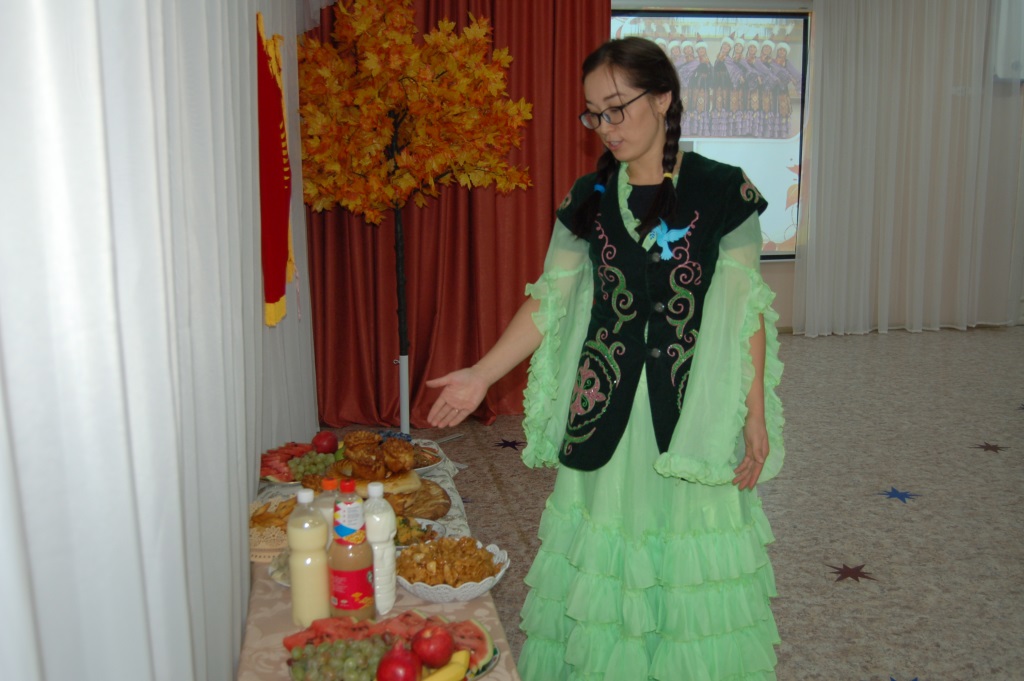 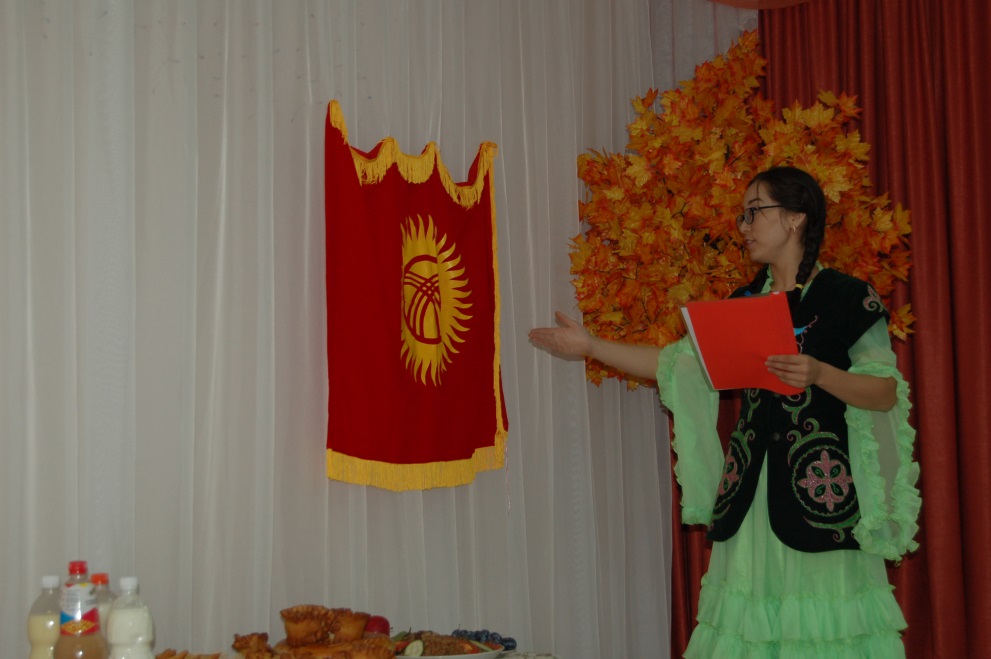 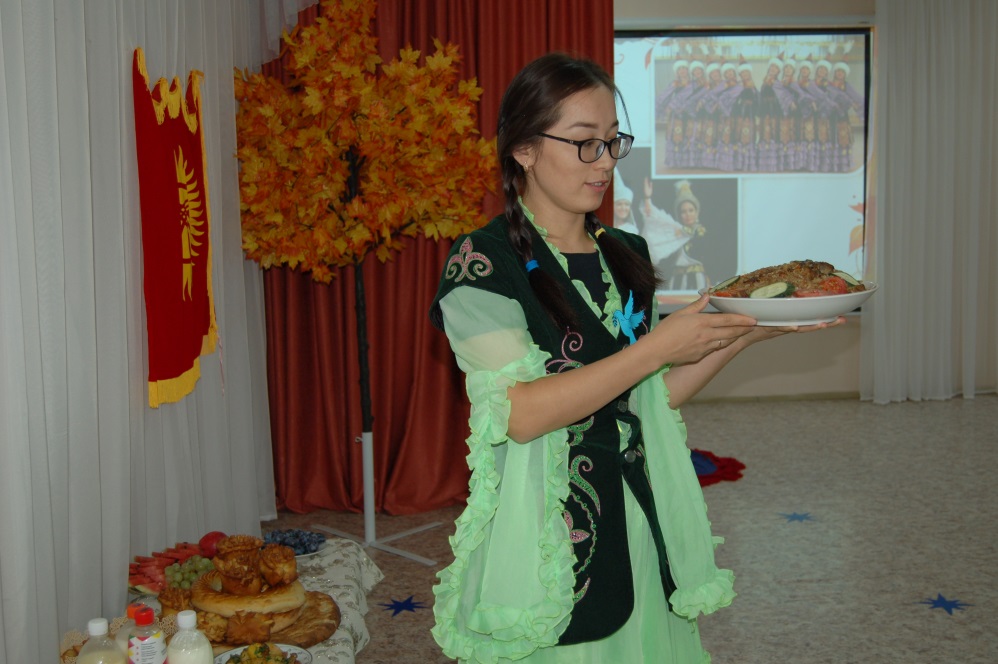 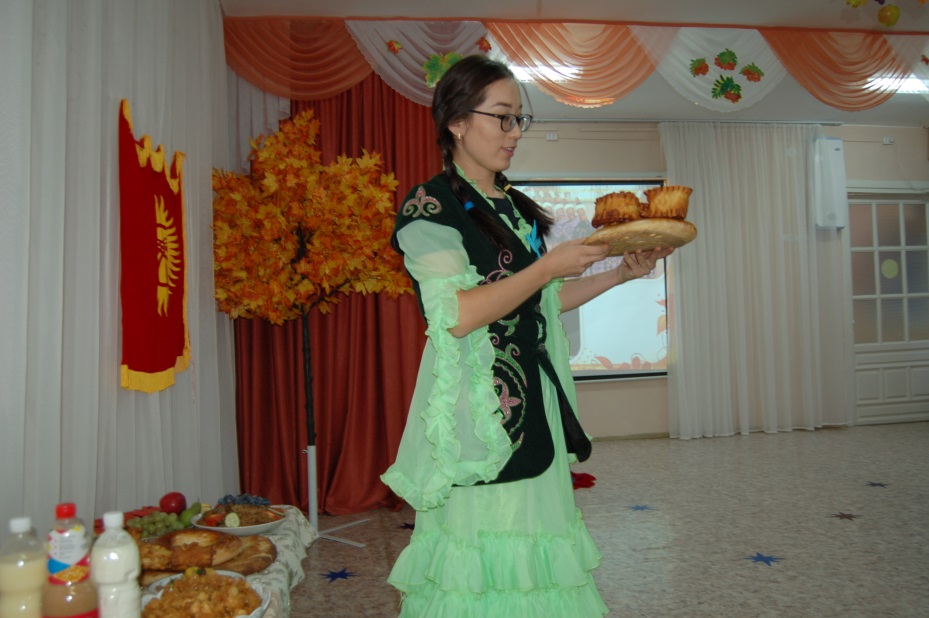 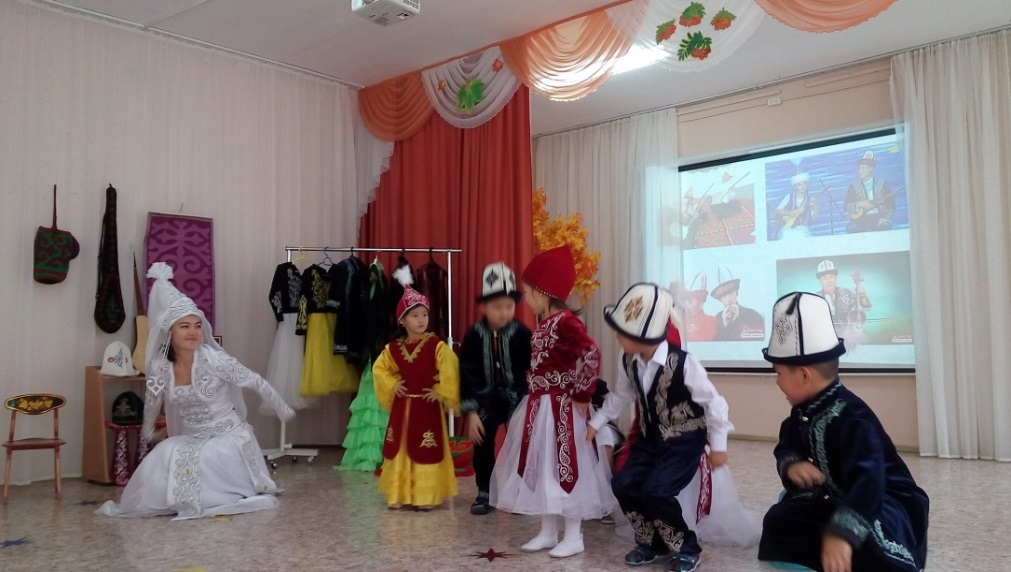 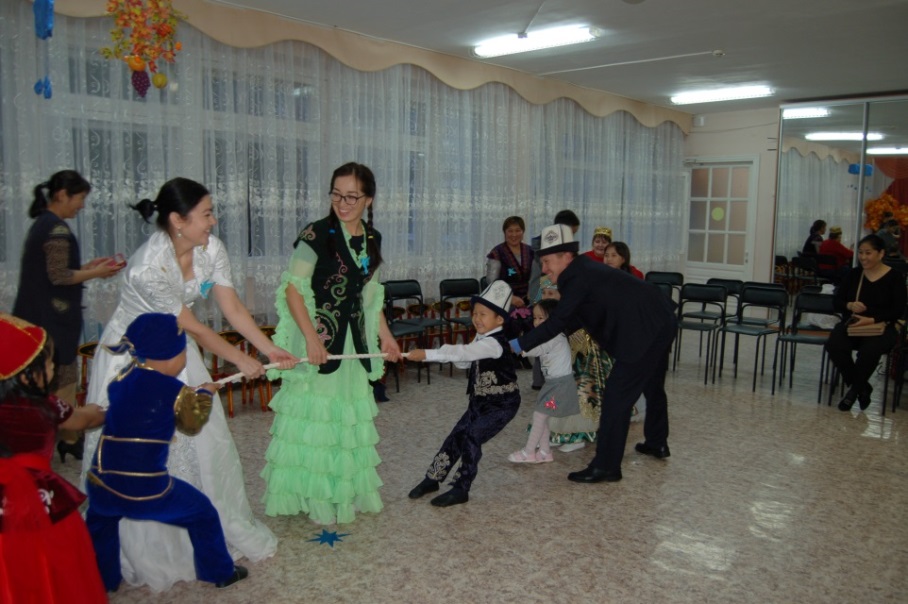 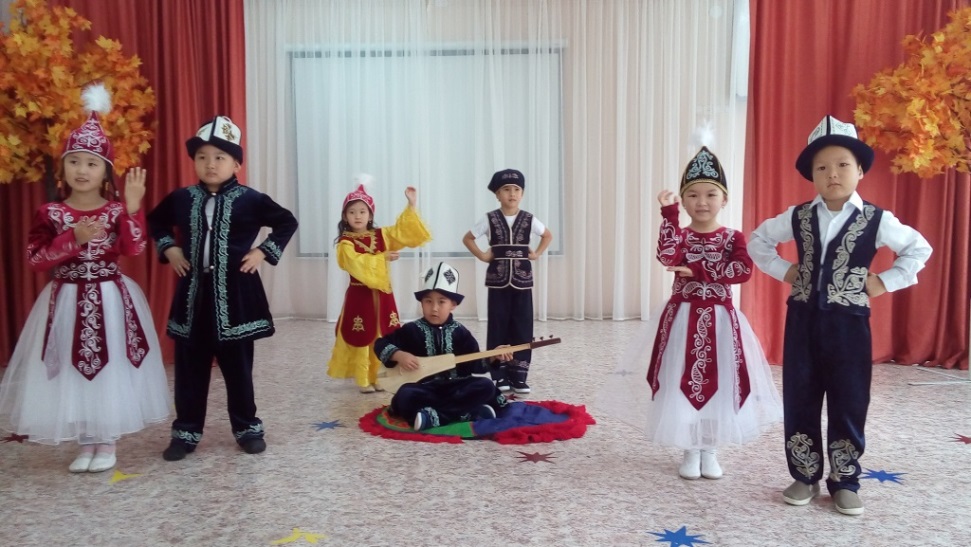 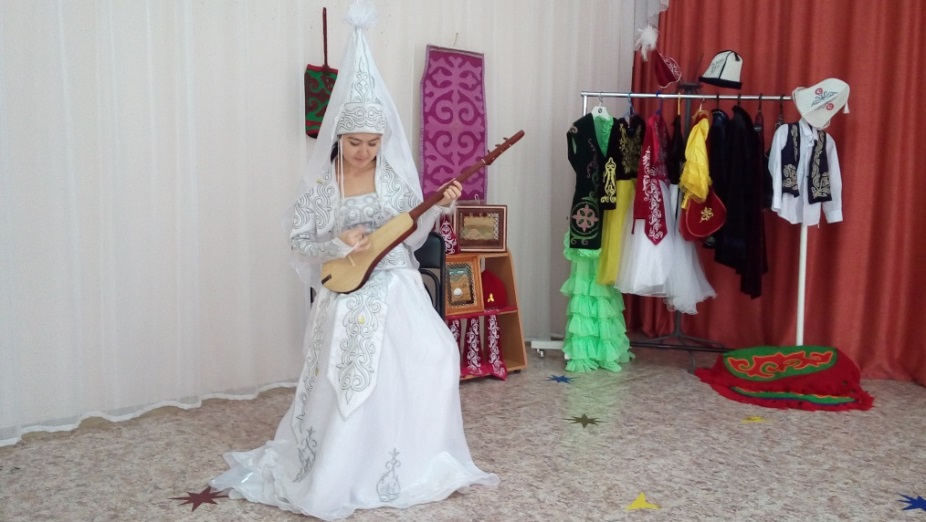